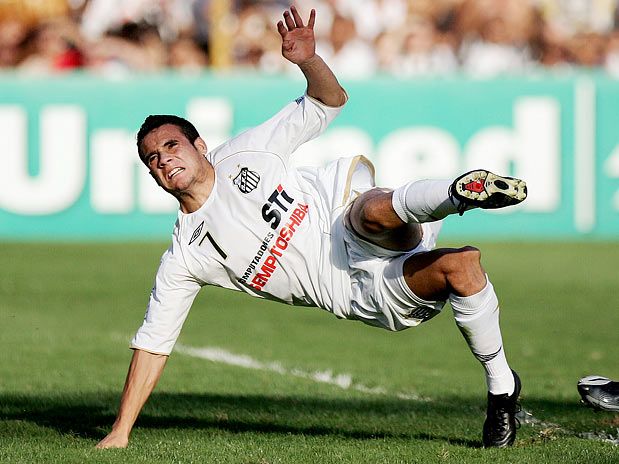 LESÕES ARTICULARESProf ª. Dra. Taís TinucciSocorros de Urgência
lesões articulares
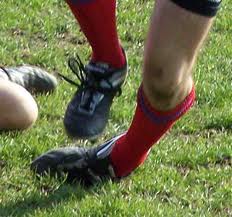 Periarticulares: entorses
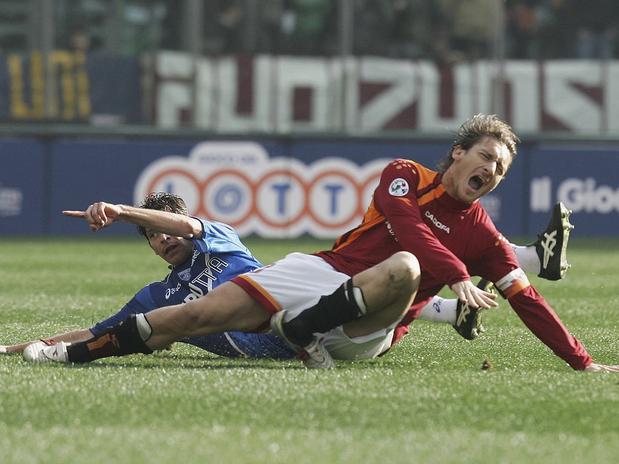 Intra-articulares: meniscos 
e ligamentos
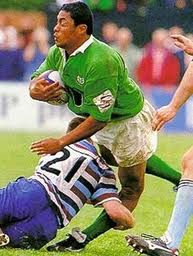 Pan-articulares: luxações
lesões periarticulares
entorses
Ocorrem quando a amplitude  do movimento articular é excedida, causando dano aos tecidos de estabilização, hemorragia e edema. Há, portanto, estiramento dos ligamentos sem separação da superfície articular.
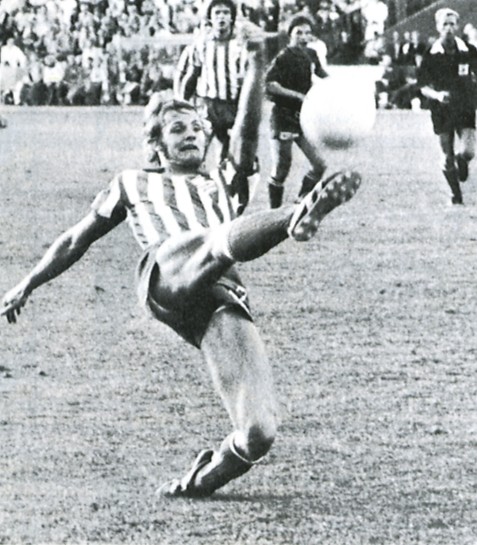 tipos de entorses
1- Leve ou de primeiro grau: estiramento de algumas fibras do ligamento, sem limitação funcional
2- Moderada ou de segundo grau: estiramento de algumas fibras e rotura de outras, com limitação funcional 
3- Grave ou de terceiro grau- rotura do ligamento, com incapacidade funcional total
4- Entorse com avulsão ligamentar- rotura no ponto de inserção óssea, com incapacidade funcional total
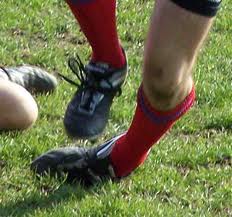 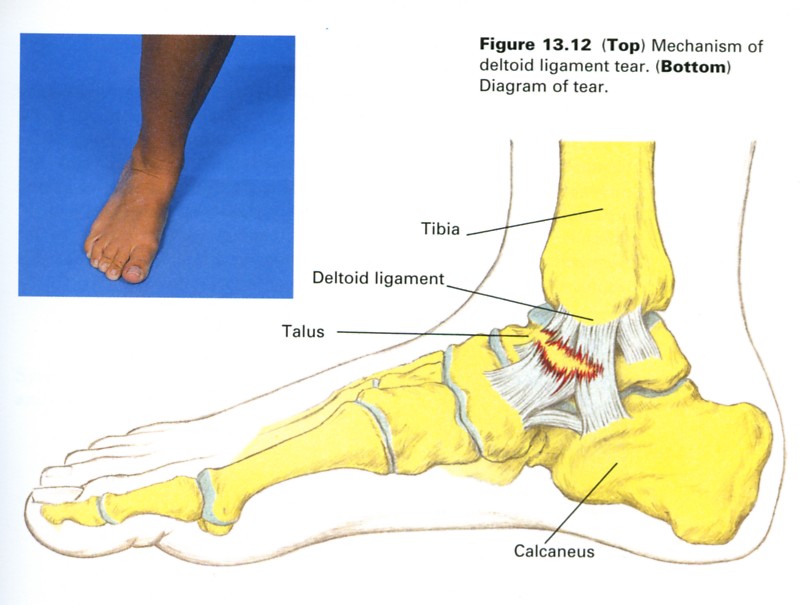 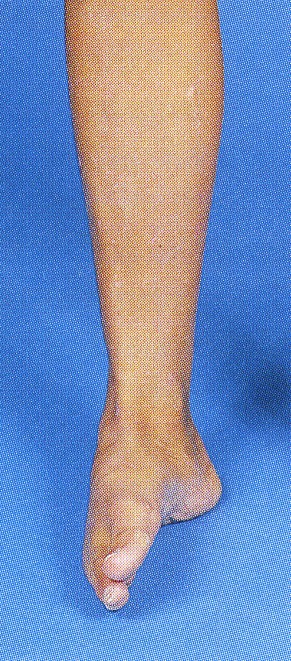 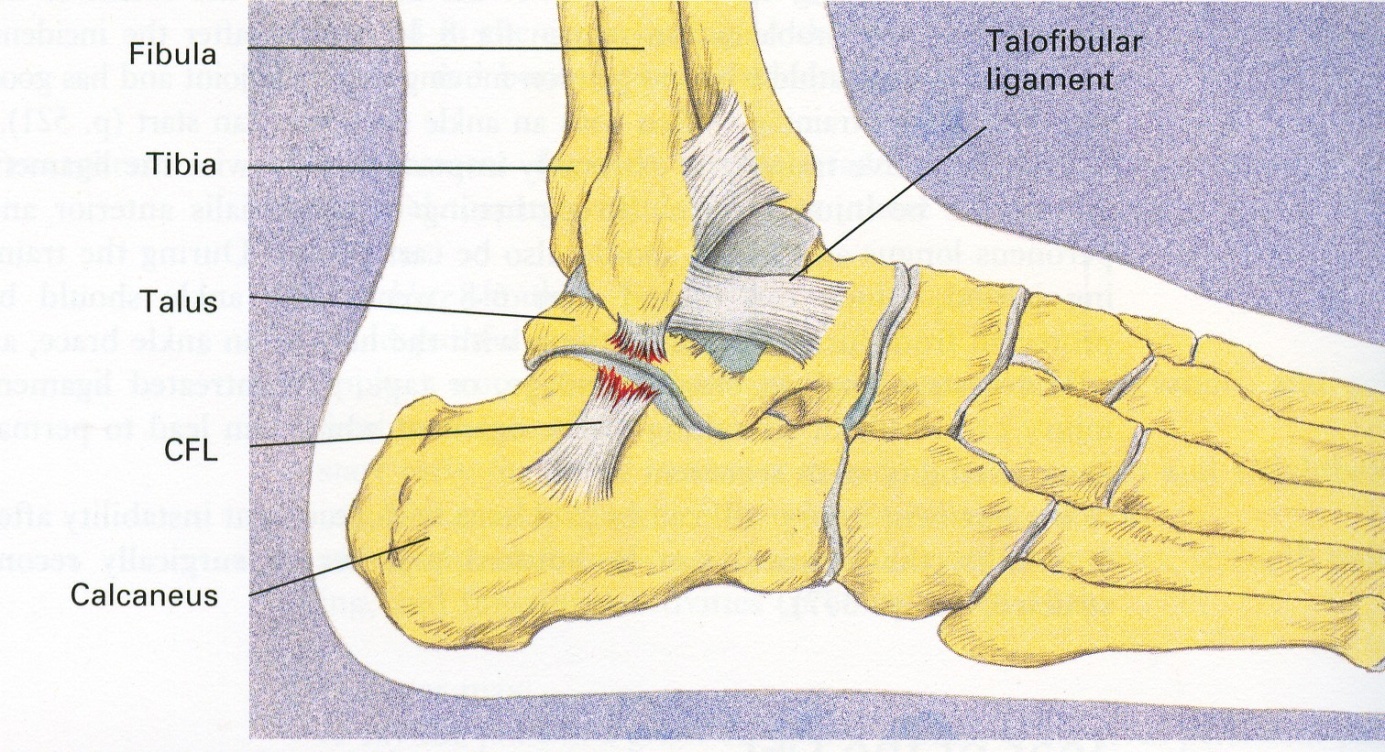 Ligamento Calcaneo-fibular
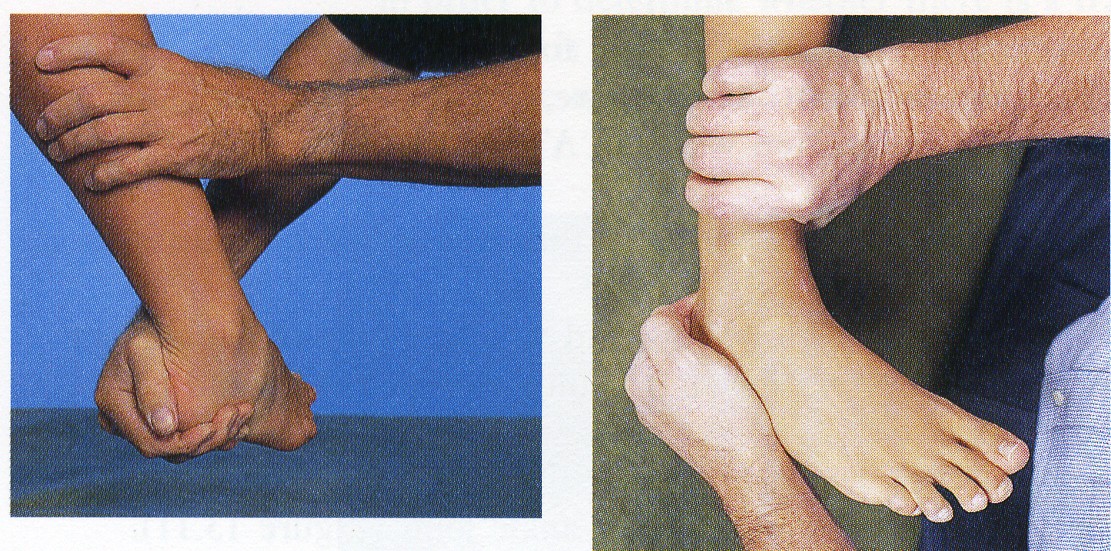 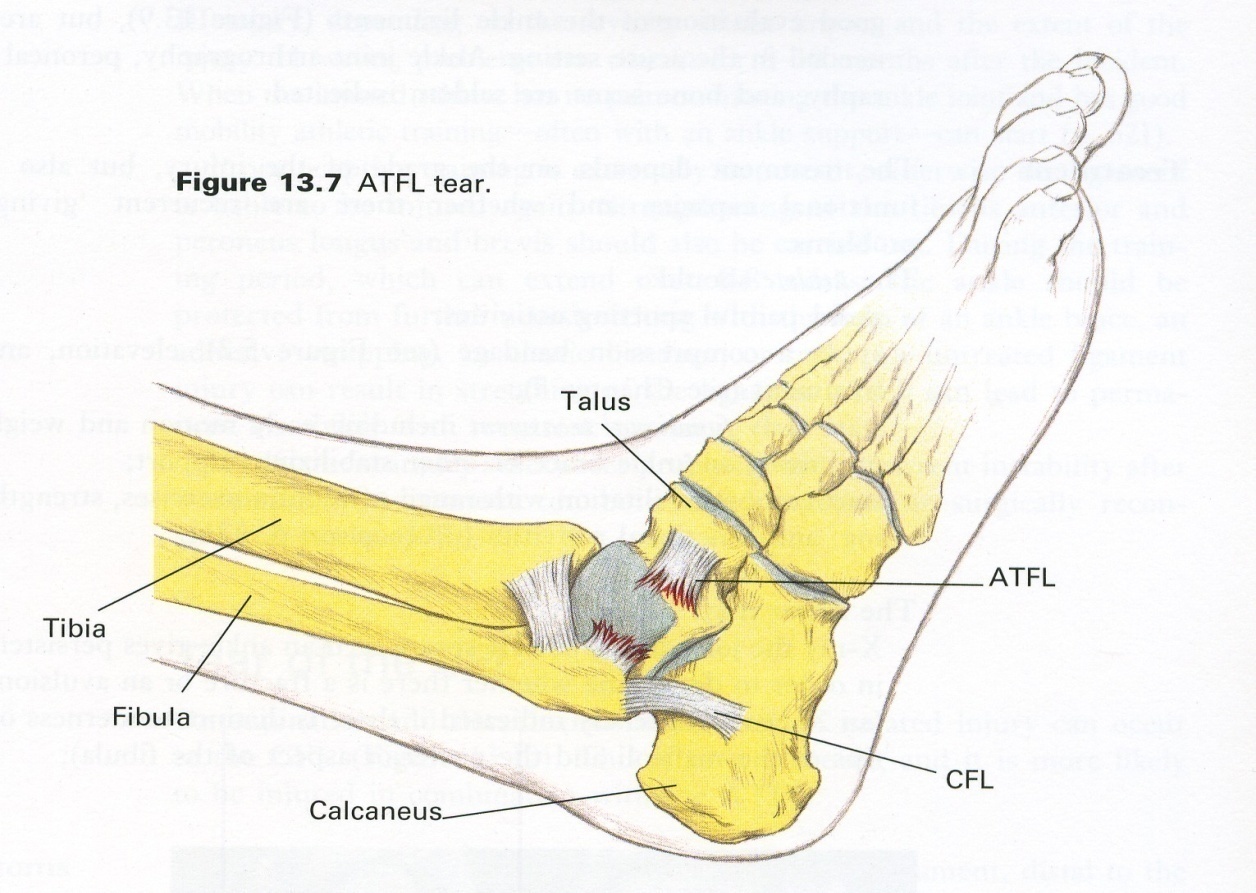 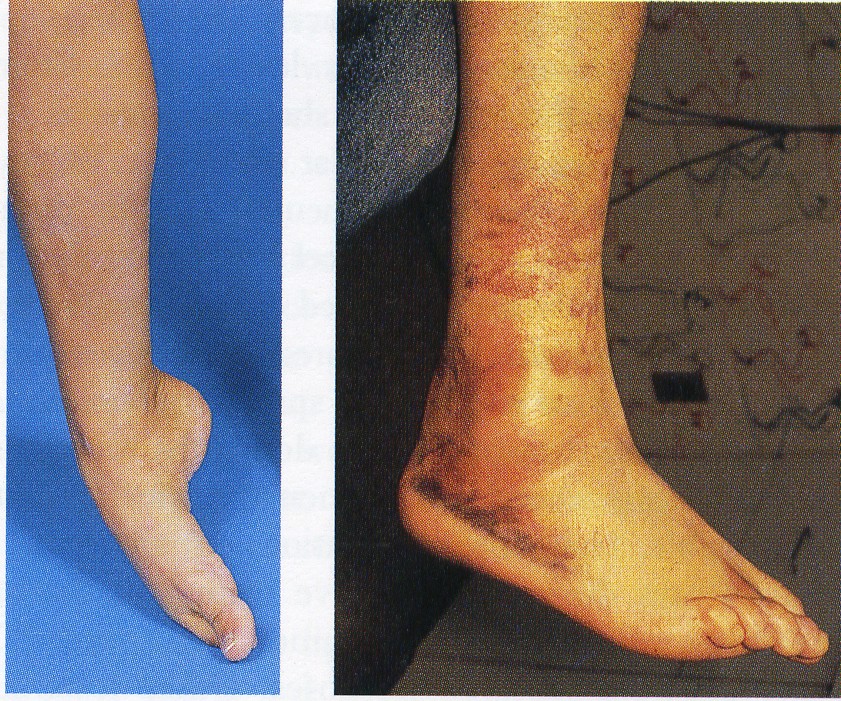 Ligamento Talo-fibular
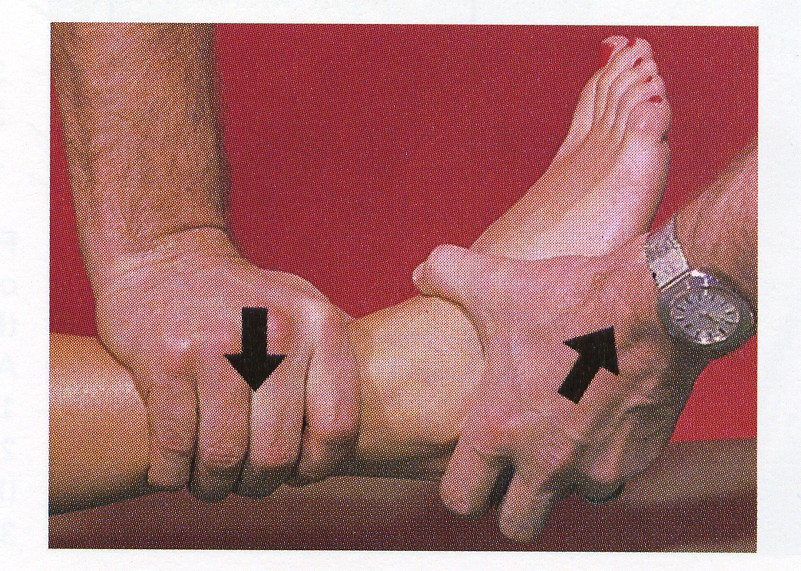 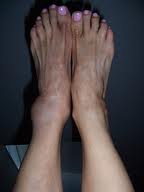 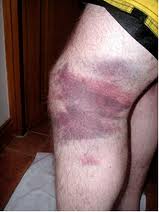 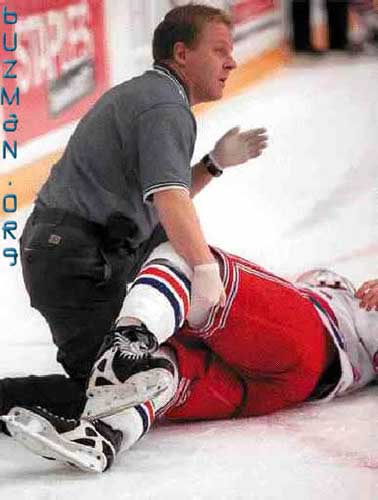 quadro clínico das entorses
Dor - à movimentação e carga sobre a articulação; inicio 2-6 horas  após o trauma
Edema -  no local
Equimose - mais tardia, no local 
Instabilidade articular - quando há rotura do ligamento
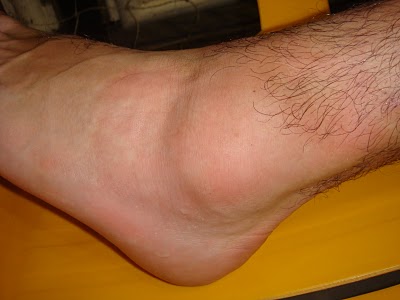 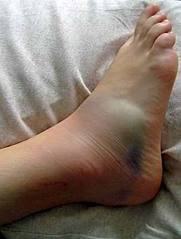 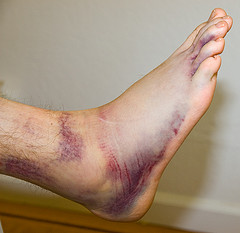 conduta inicial nas entorses
Parar a atividade
Crioterapia
Imobilização e elevação do membro
Consultar o médico
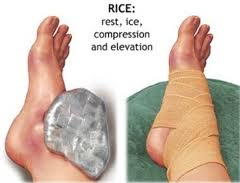 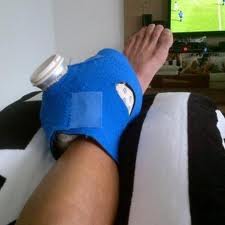 tratamento das entorses
Estabilidade preservada
     Imobilização por 3 - 4 semanas
Instabilidade articular
     Cirurgia e posterior imobilização por 6 semanas
lesões intra-articulares
Ocorrem quando há comprometimento das estruturas intra-articulares, como membrana sinovial, meniscos, cartilagens articulares e ligamentos intra-articulares por trauma direto, hiperextensão ou hiperflexão ou torção com o pé fixo.
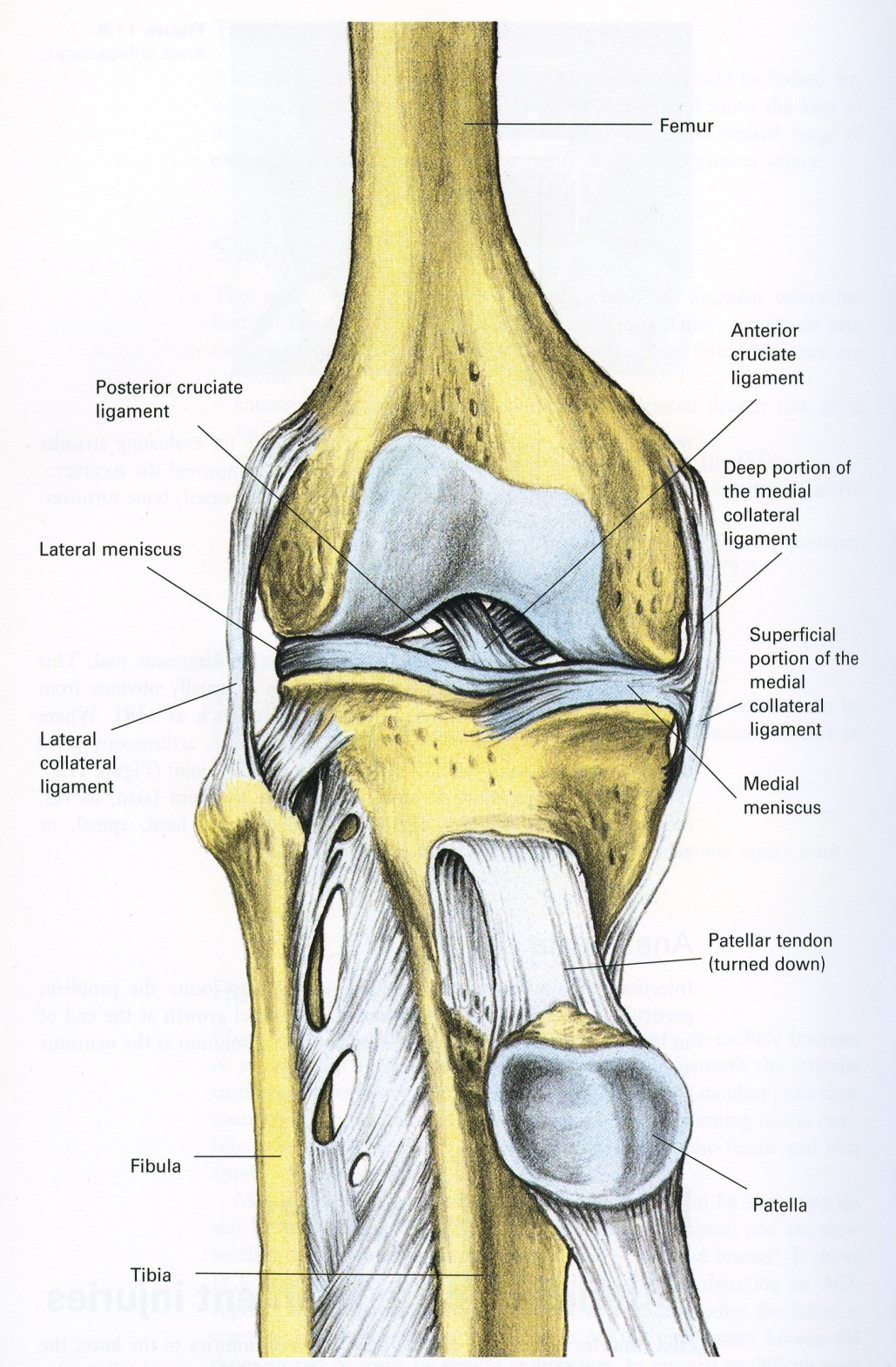 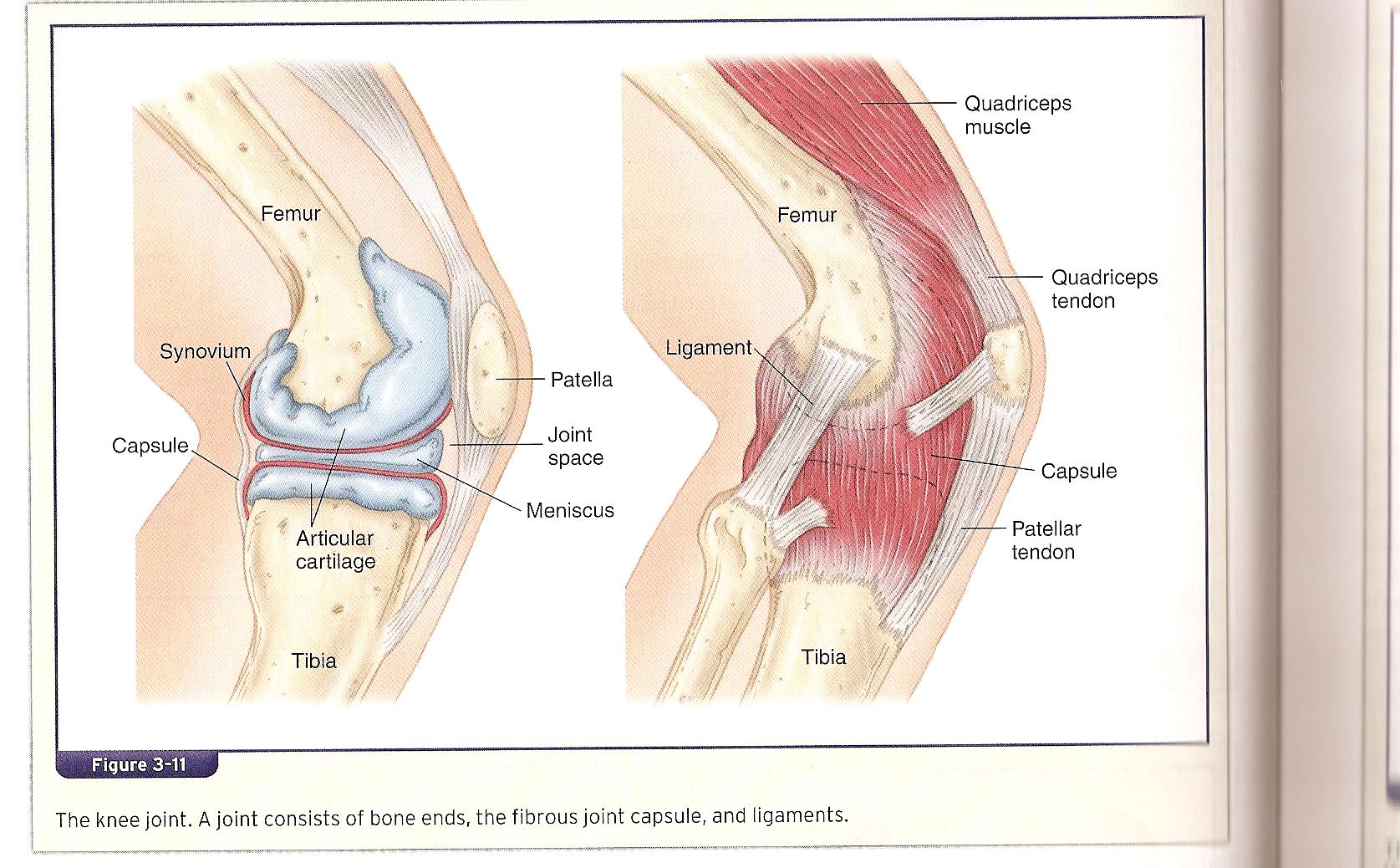 meniscos
Fibrocartilagens semilunares que preenchem parcialmente o espaço entre as superfícies articulares, que estabilizam e participam da lubrificação da articulação e absorvem choques entre a tíbia e o fêmur. 
Há 2 meniscos, medial ou interno e lateral ou externo. Lesões do menisco medial são 5 vezes mais frequentes.
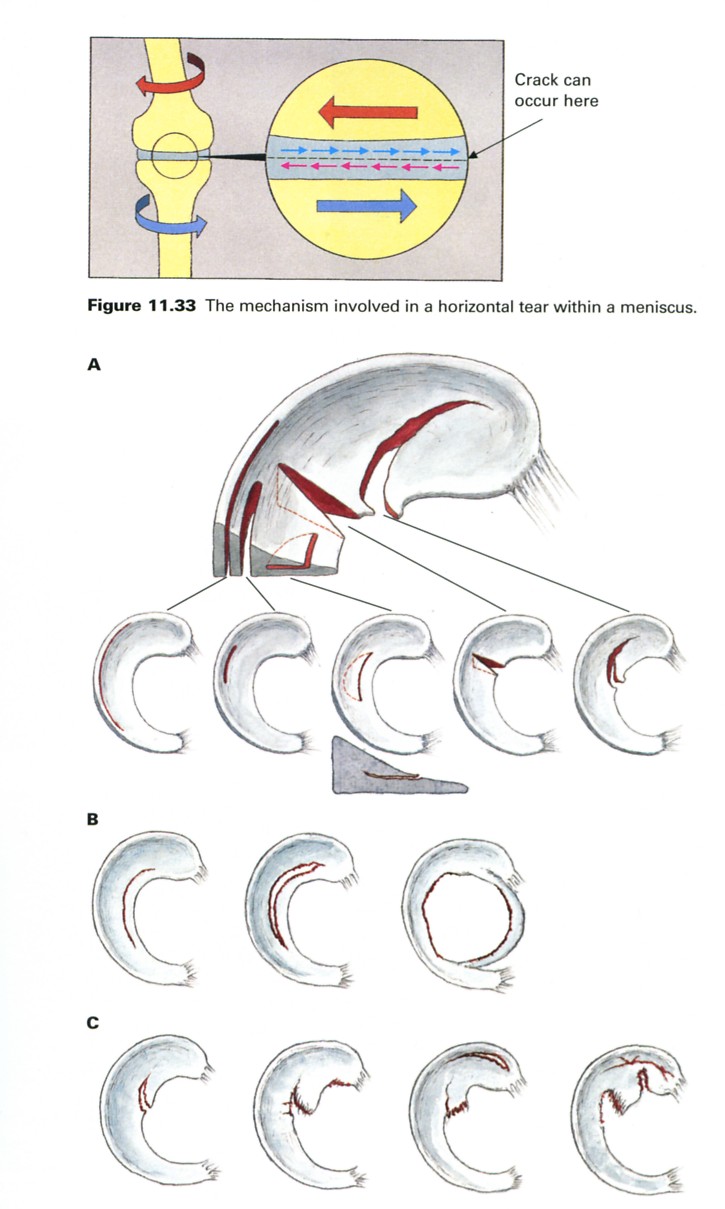 clínica da lesão do menisco medial
Dor do lado interno do joelho
Travamento, bloqueando a flexão e extensão completas
Derrame articular, algumas vezes, pós-esforço
diagnóstico da lesão do menisco medial
Dor do lado interno do joelho
Dor durante hiperextensão ou hiperflexão
Dor durante rotação externa do pé
Fraqueza ou atrofia do quadríceps
Artroscopia
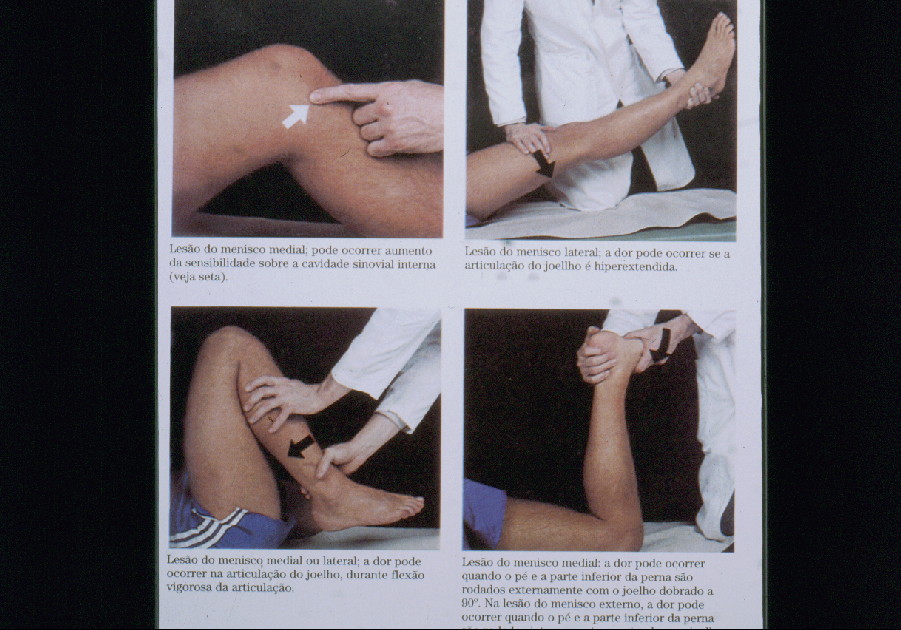 clínica da lesão do menisco lateral
Dor do lado externo do joelho com esforço
Travamento, bloqueando a flexão e extensão completas
Dor durante hiperextensão ou hiperflexão
Derrame articular, algumas vezes
diagnóstico da lesão do menisco lateral
Dor do lado externo do joelho
Dor durante hiperextensão ou hiperflexão
Dor durante rotação interna do pé
Fraqueza ou atrofia do quadríceps
Artroscopia
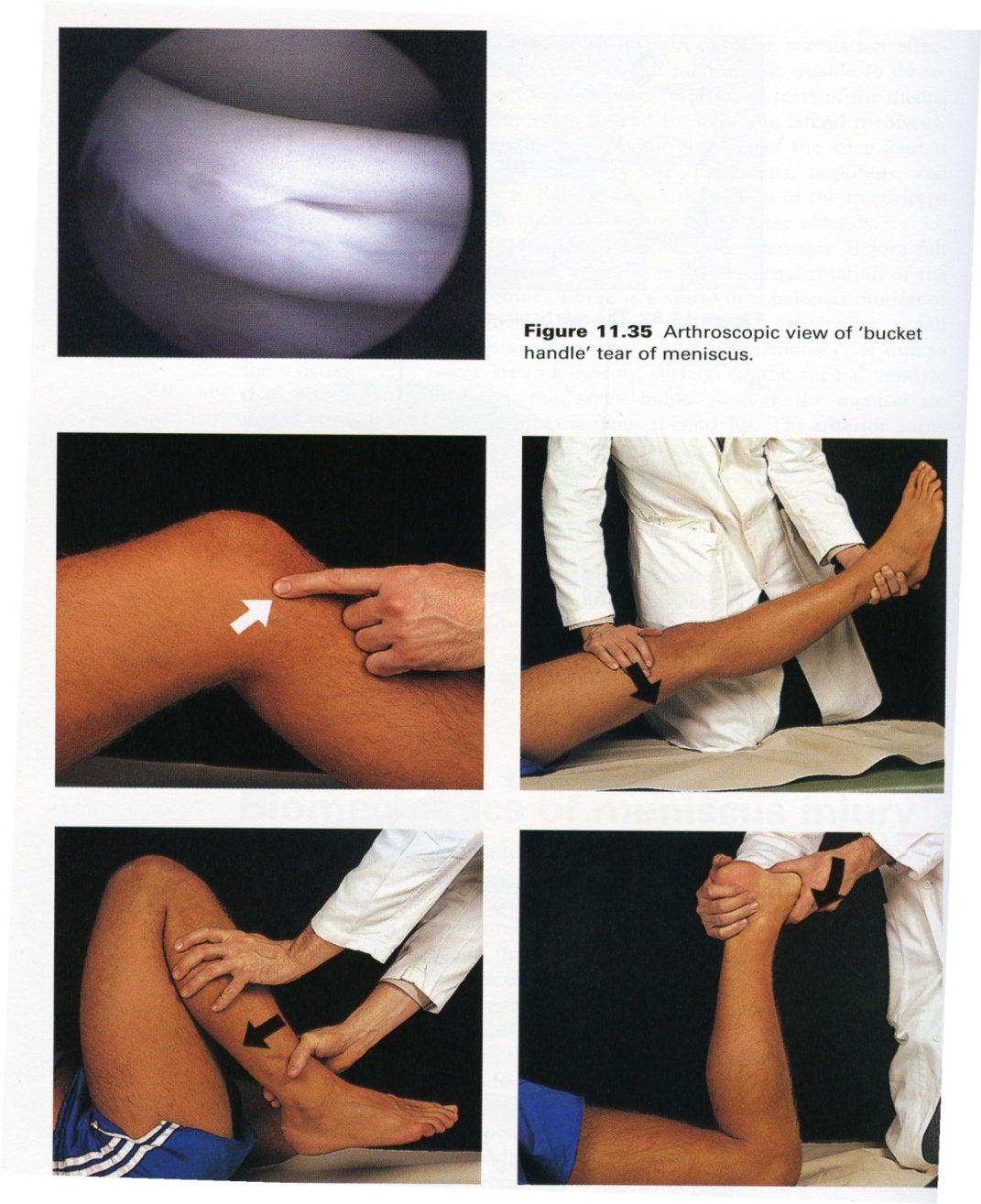 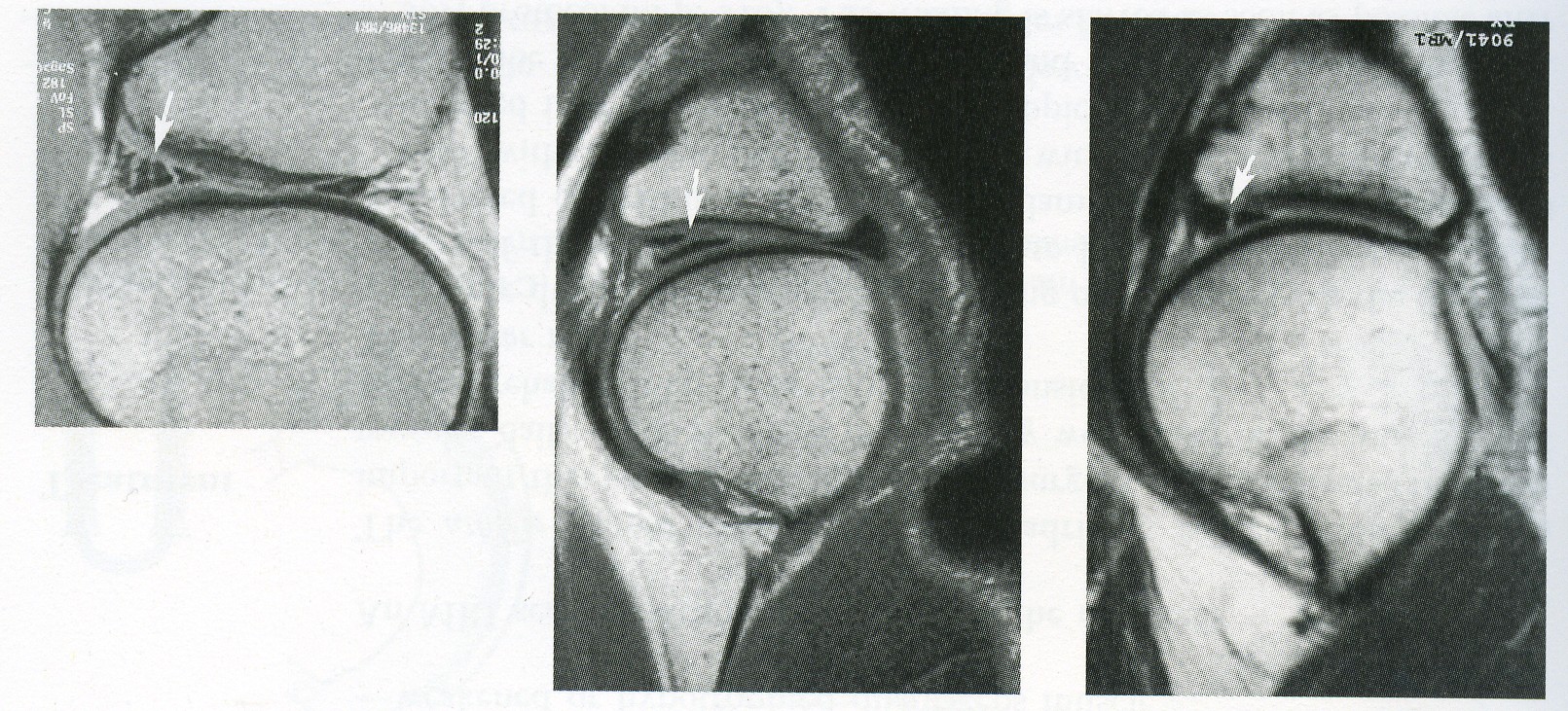 Ressonância Magnética
tratamento da lesões dos meniscos
Exercícios para fortalecimento da musculatura da coxa
Cirurgia
ARTROSCOPIA DE MENISCO
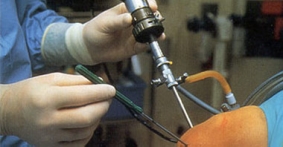 lesões da cartilagem articular
Ocorrem em decorrência de trauma direto ou em associação às lesões meniscais e ligamentares e qualquer condição que leve à repetição excessiva de força pode causar sintomas. 
Pode evoluir para artrose.
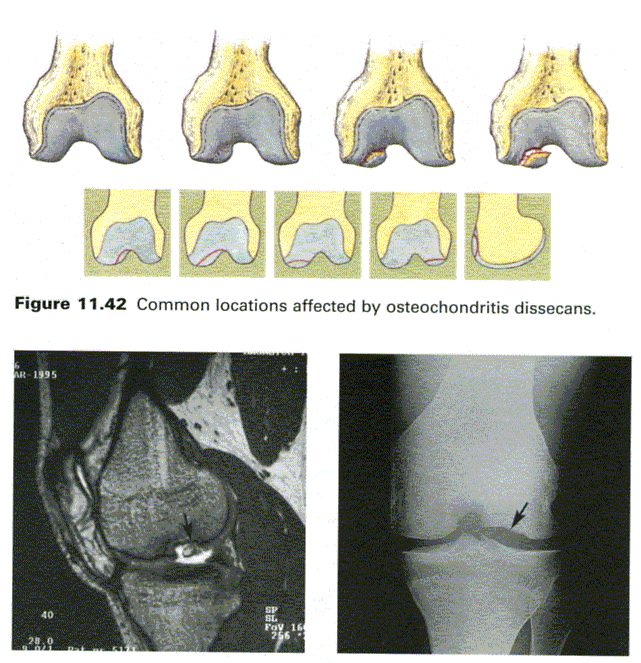 clínica da lesão da cartilagem articular
Edema da articulação causado por derrames recorrentes
Dor durante esforço mimetizando lesão de menisco
Diagnóstico por artroscopia
tratamento das lesões da cartilagem articular
Fortalecimento  da musculatura da coxa
Manter o local aquecido
Cirurgia
Mudança de modalidade esportiva de menor demanda dos joelhos
lesão da membrana sinovial
Provoca aumento da produção do líquido sinovial por reação inflamatória.
Expressa-se clinicamente por derrame articular
mecanismos das lesões ligamentares
Impacto no lado lateral do joelho ou medial do pé
Impacto no lado medial do joelho ou lateral do pé
Impacto resultando em hiperextensão ou hiperflexão do joelho
Impacto de torção sem contato corporal
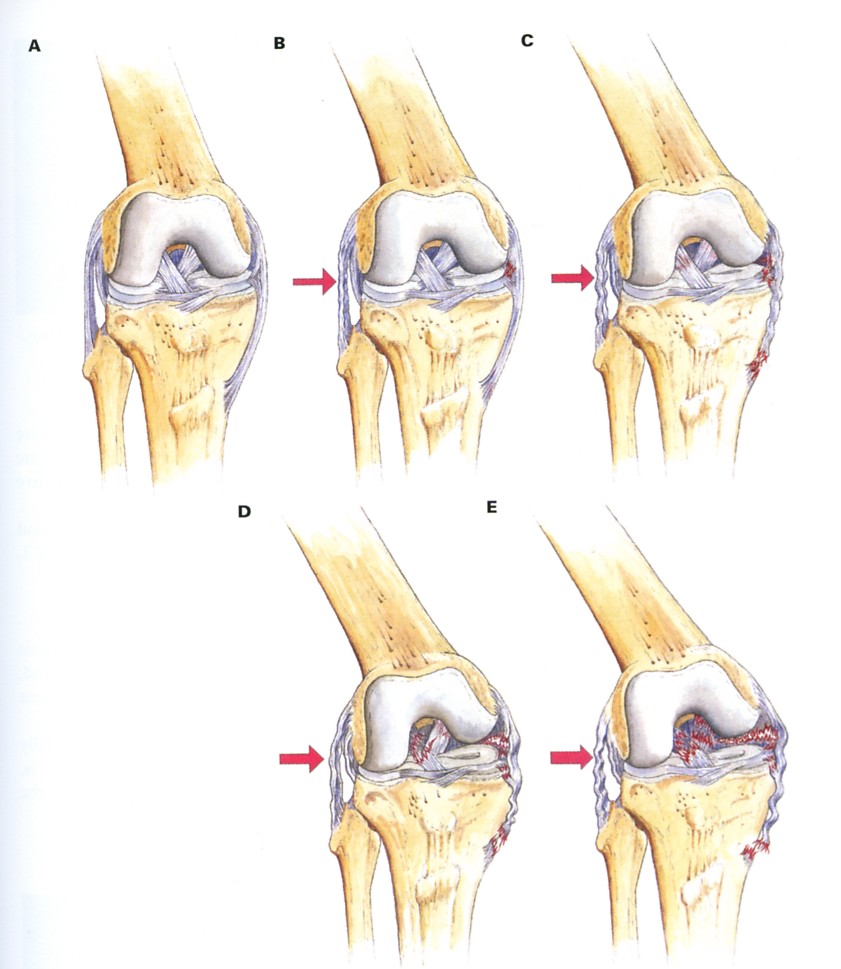 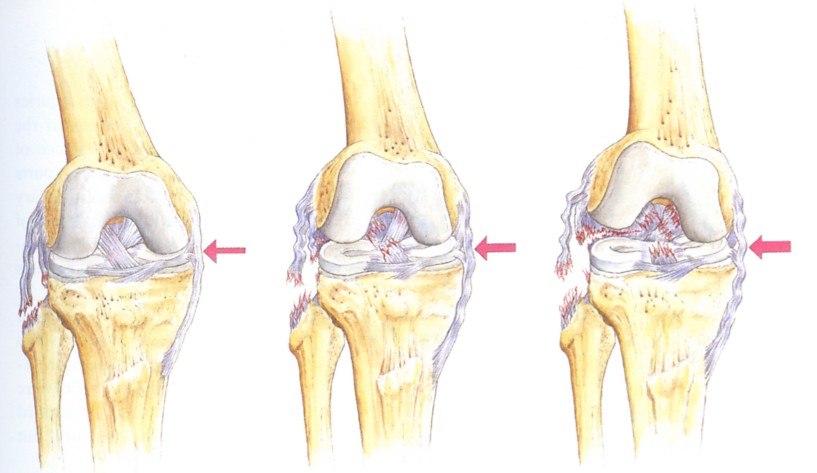 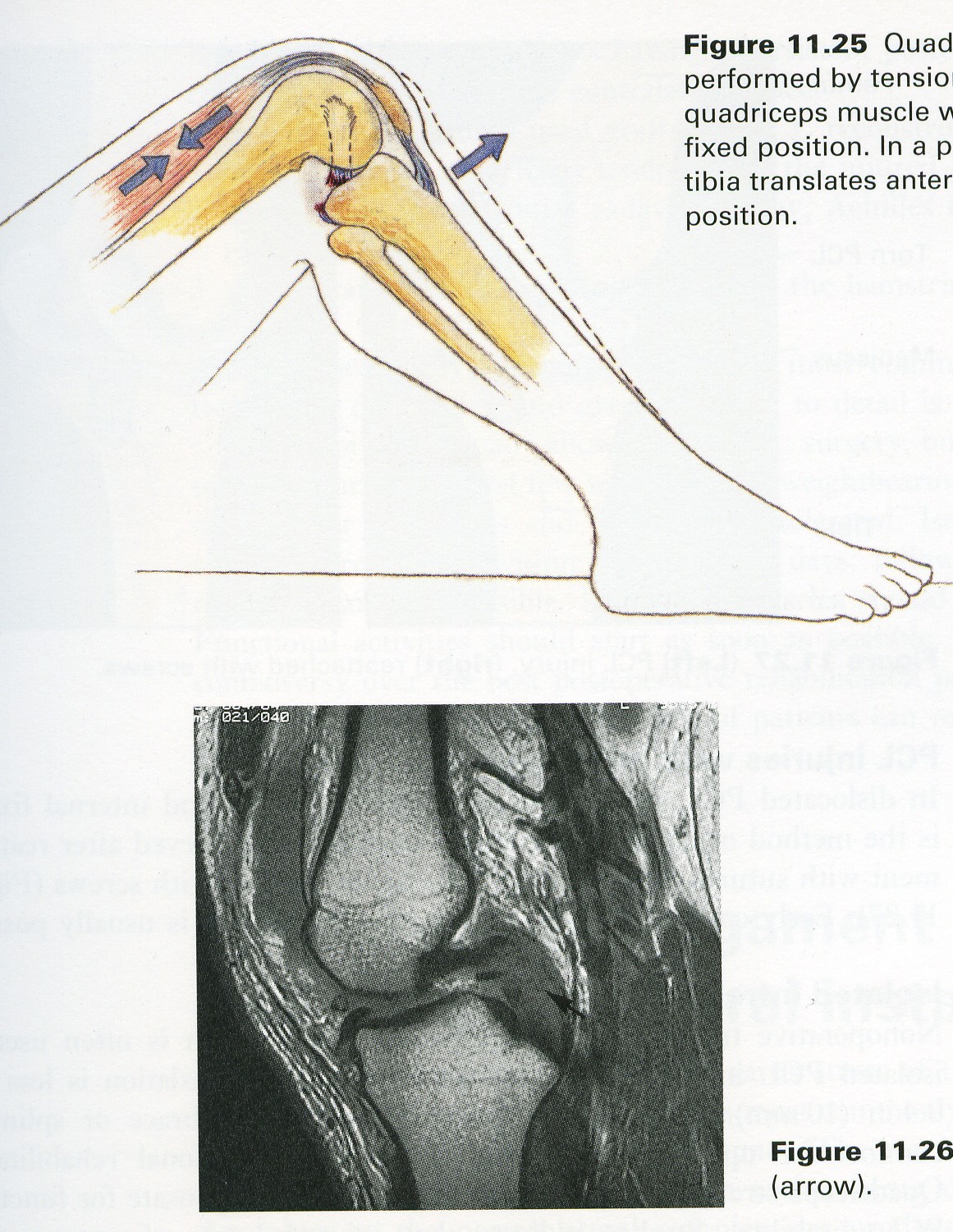 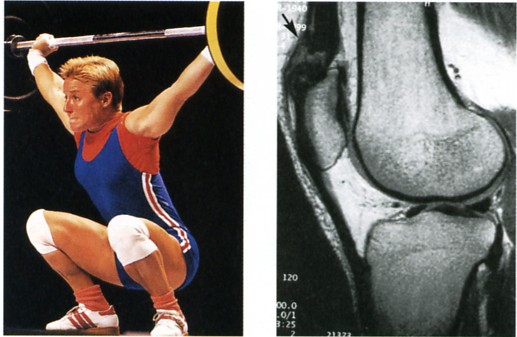 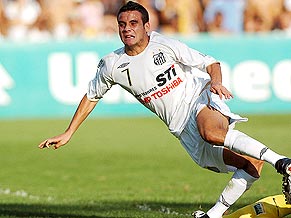 clínica das lesões ligamentares
Dor extrema no momento do impacto , que diminui em  seguida, recorrente com o movimento
Edema articular e derrame logo após  a lesão
Instabilidade articular
diagnóstico das lesões ligamentares
Análise do mecanismo da lesão
Inspeção e palpação
Teste de amplitude dos movimentos
Exame de estabilidade
Exame do líquido em casos de derrame extenso
Artroscopia
Ressonância Magnética
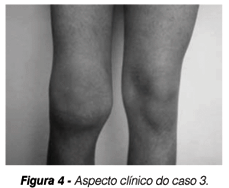 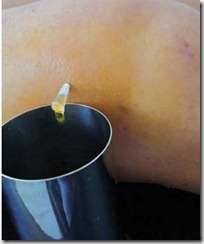 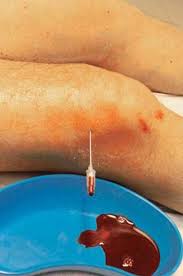 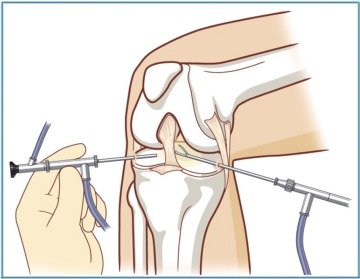 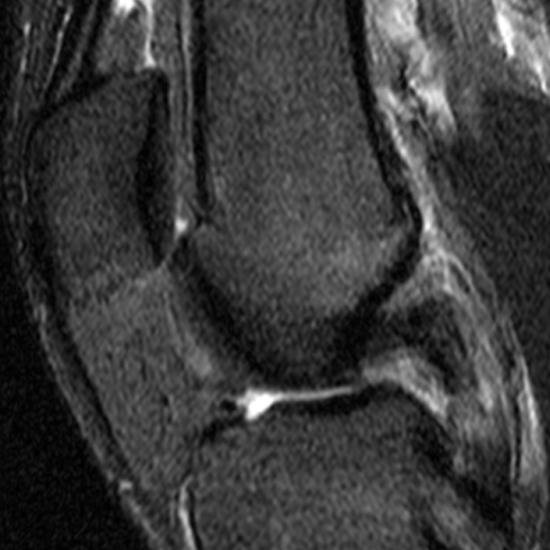 Rotura completa do LCP
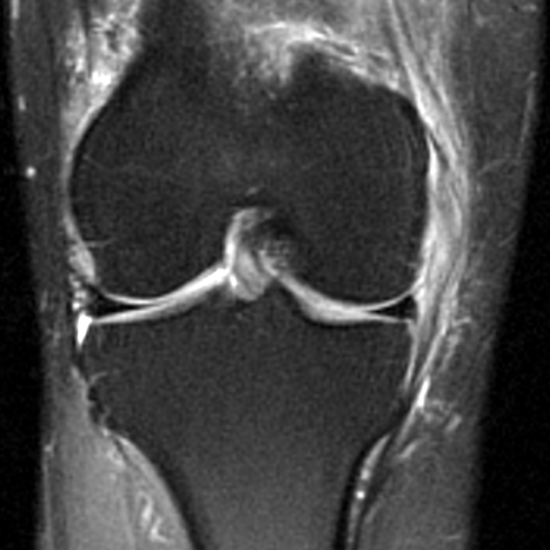 Rotura completa do Ligamento Colateral Medial
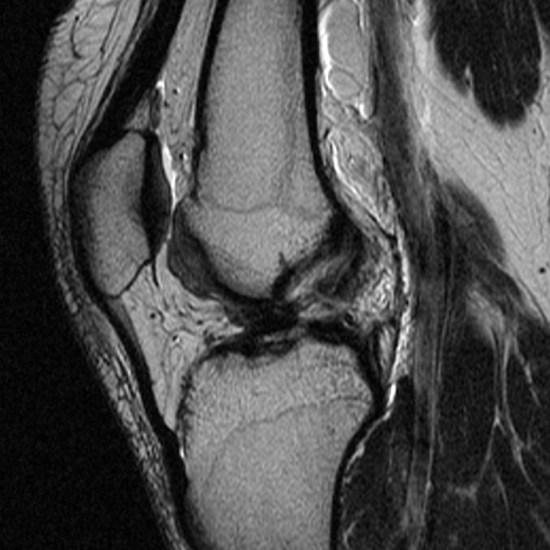 Rotura completa do Ligamento Cruzado Anterior
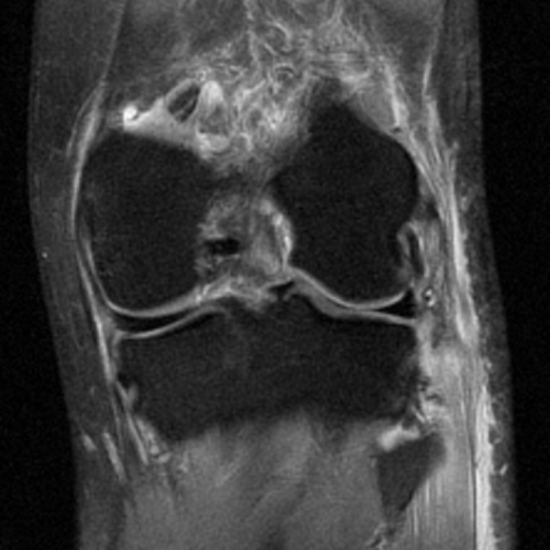 Rotura completa do Ligamento Colateral Lateral
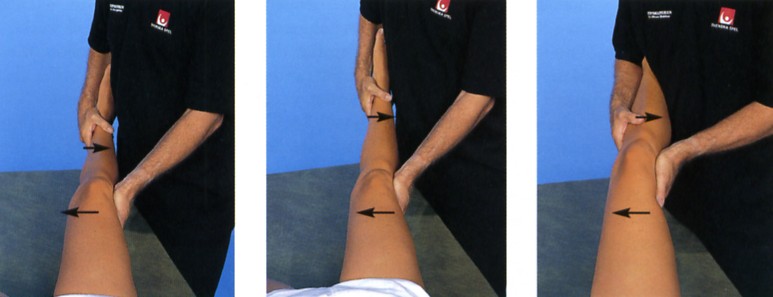 tratamento das lesões ligamentares
Repouso 
Imobilização
Cirurgia
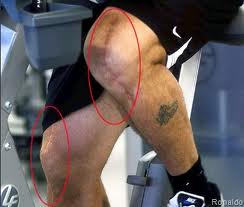 lesões pan-articulares
luxações
Ocorrem quando há separação da superfície articular, onde os ossos não mantém mais contato entre si, desarranjando a anatomia  da articulação. Pode haver rotura da cápsula articular e da membrana sinovial e lesão das partes moles adjacentes.
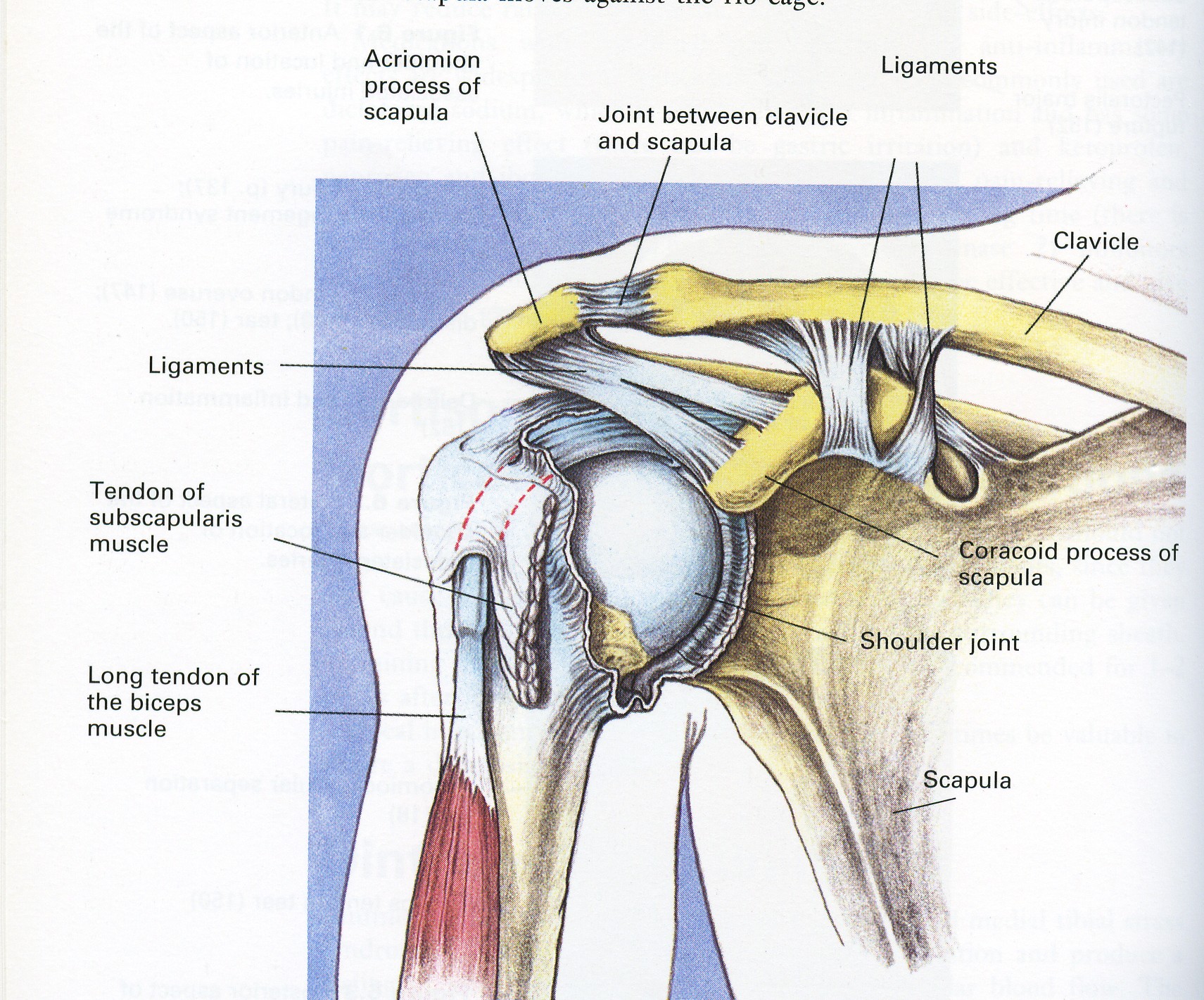 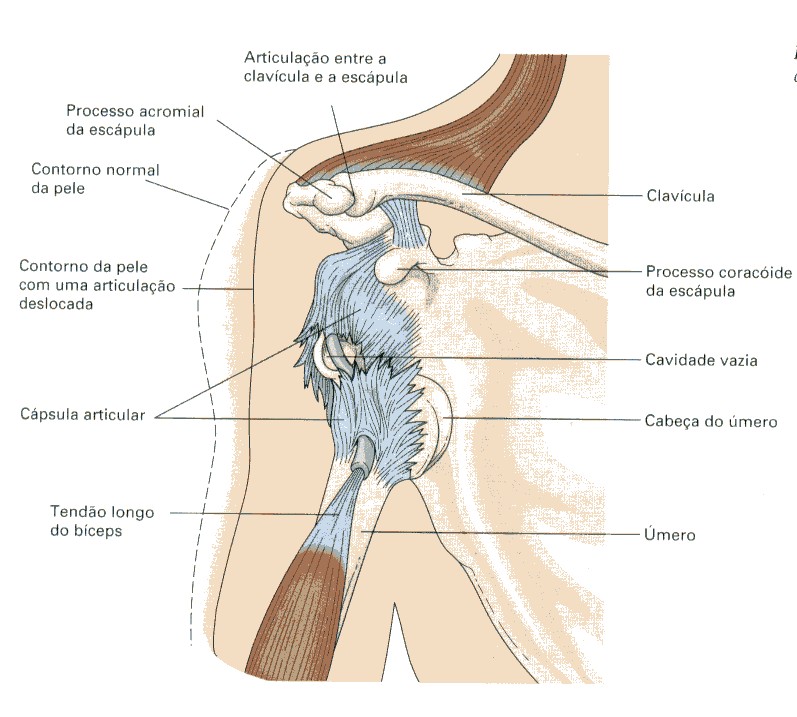 Ombro
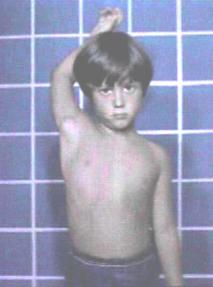 Luxação espontânea de ombro
clínica das luxações
Dor extrema no momento do impacto , que diminui com imobilização e se agrava com o movimento
Incapacidade articular total devida a perda das relações articulares, dor, contratura muscular e edema dos tecidos periarticulares
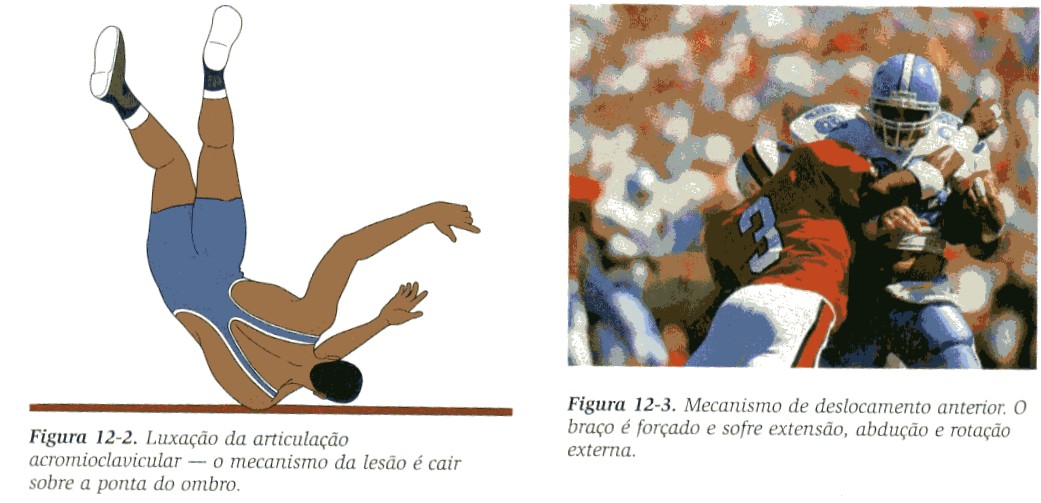 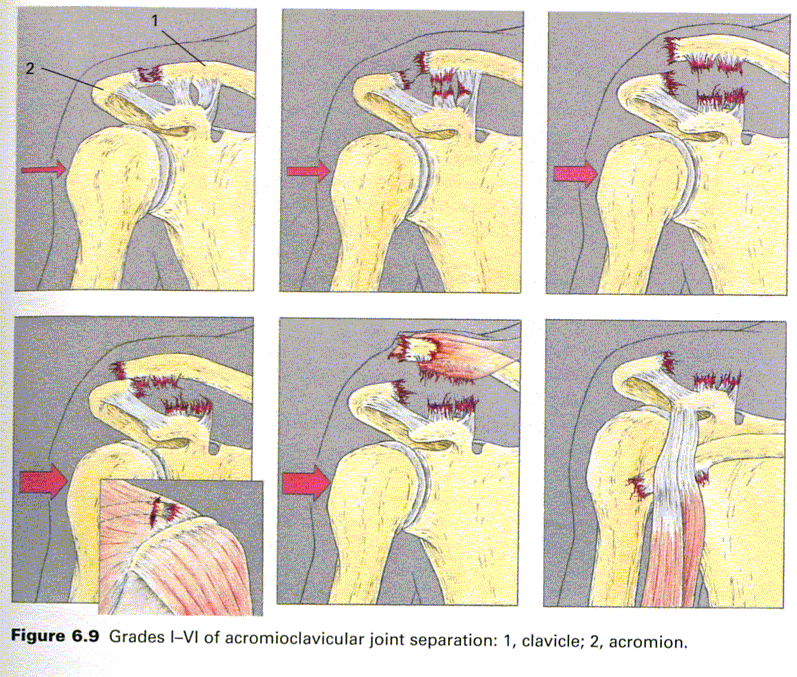 diagnóstico das luxações
Deformidade 
Atitude viciosa
Edema
Equimose
Relação anormal das superfícies articulares
Assimetria
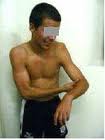 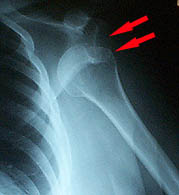 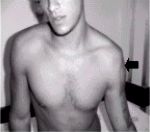 Luxação de ombro
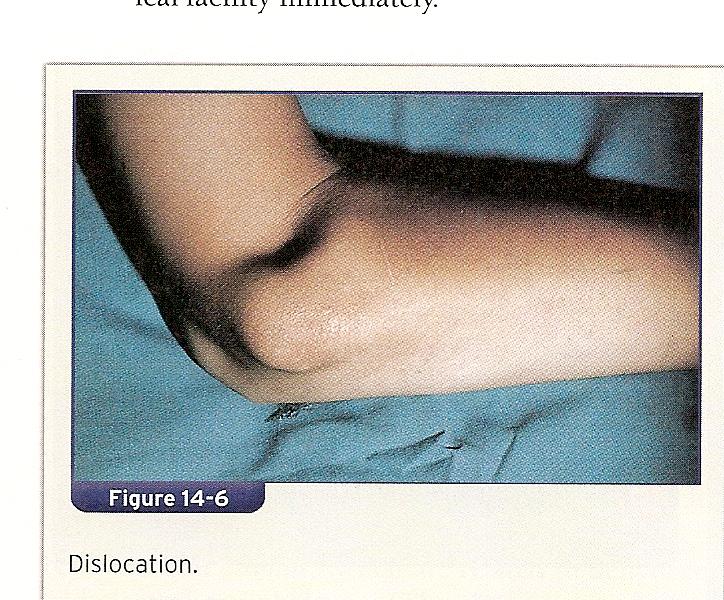 Luxação de cotovelo
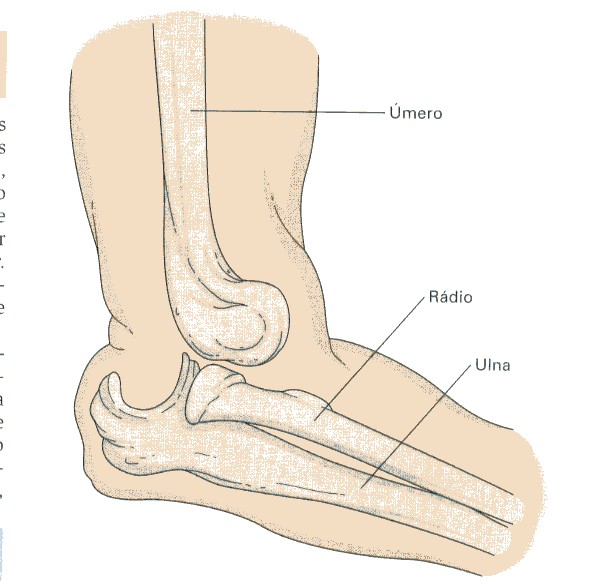 cotovelo
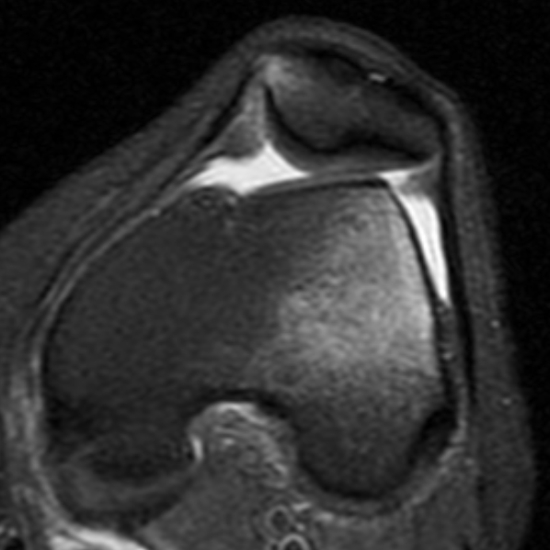 Luxação lateral da Patela
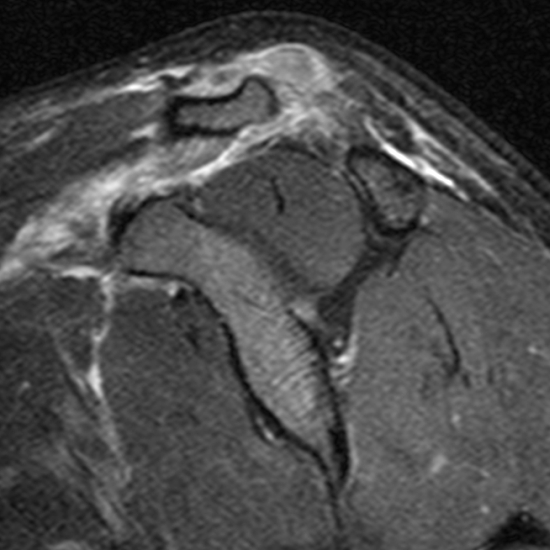 Luxação acromio-clavicular
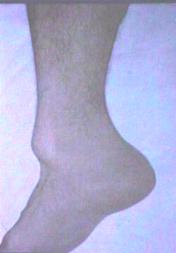 Luxação de tornozelo
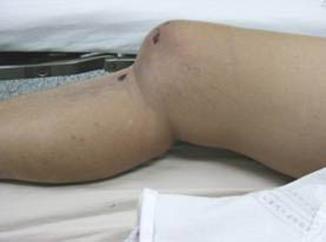 Luxação de joelho
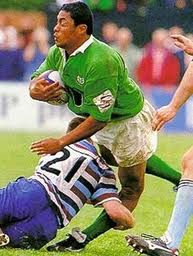 Luxação de joelho
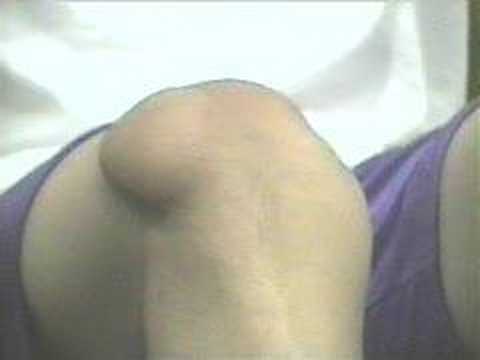 Luxação de patela
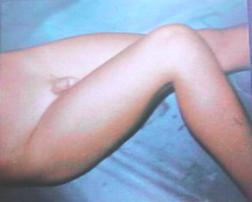 Luxação de quadril
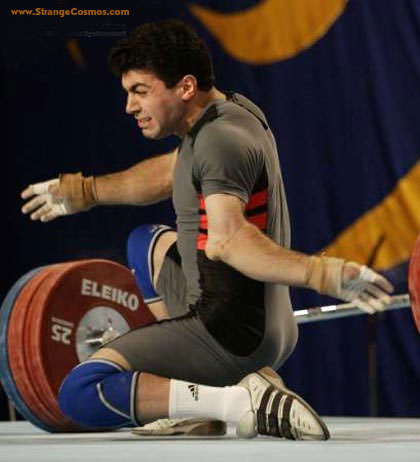 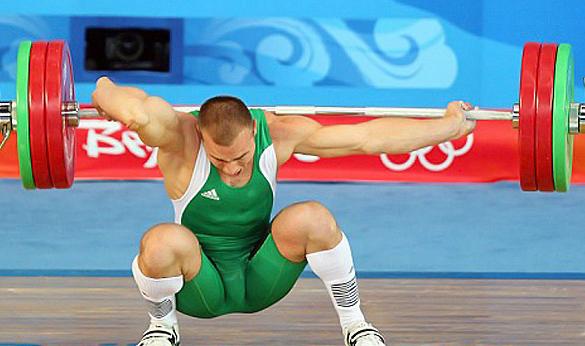 tratamento das luxações
Acalmar a vítima 
Imobilização do membro para remoção hospitalar
Redução após exame radiológico
Imobilização por pelo menos 6 semanas
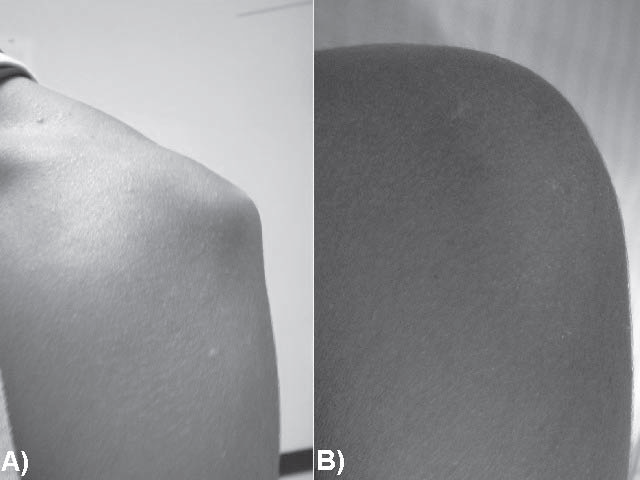 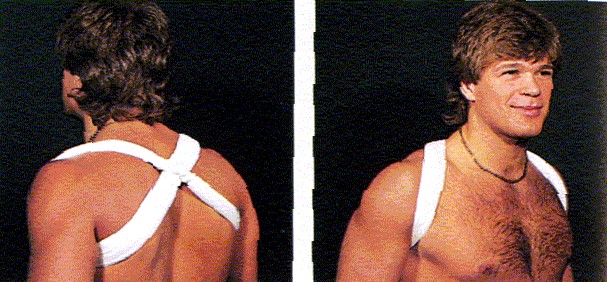